В память погибшим во время теракта в Беслане 3 сентября 2004 года
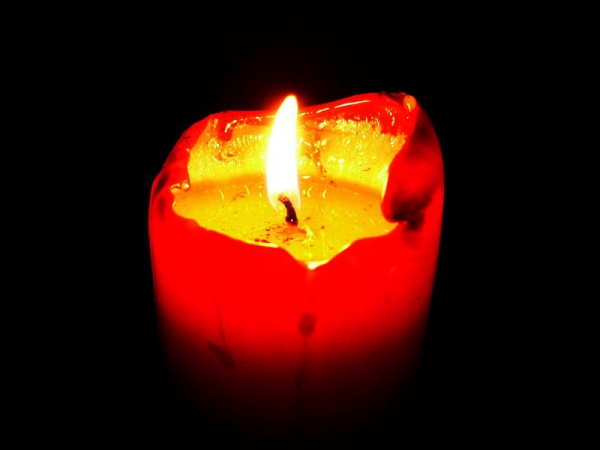 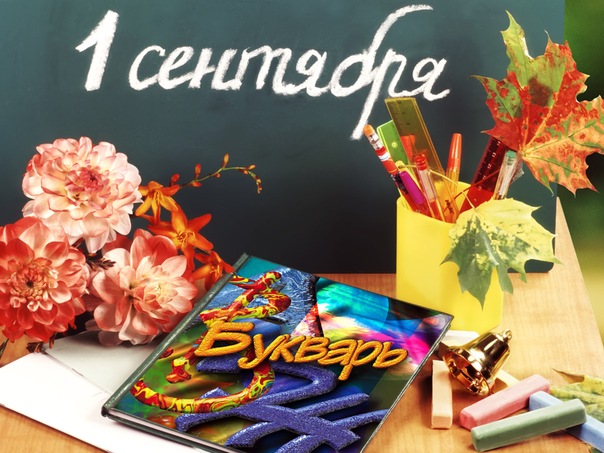 во время  школьной линейки группа вооруженных людей в масках подъехала к зданию школы №1 в Беслане и захватила в качестве заложников 1128 человек. Дети, родители, учителя. Лишь не многим удалось избежать ужаса 3 дней во время захвата.
Террористы заминировали здание школы и пригрозили взорвать  если начнется штурм. Также убивать по 50 заложников за каждого ликвидированного террориста, и по 20 за раненого.
В первый день террористы расстреляли 14 мужчин, оказавшихся в числе заложников.
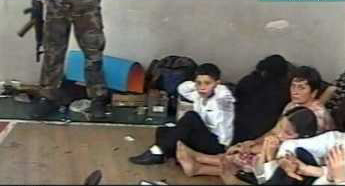 2 сентября
       переговоры
1128 заложников,спасено 918 человек,погибло 317 заложников, среди них 186 детей,15 учителей
Дата смерти 3 сентября 2004 года
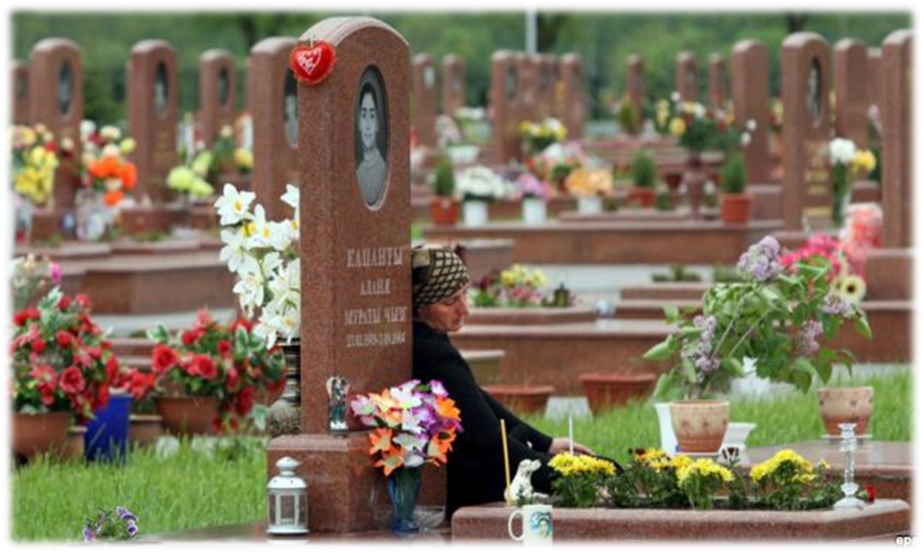 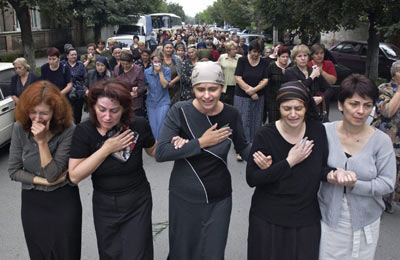 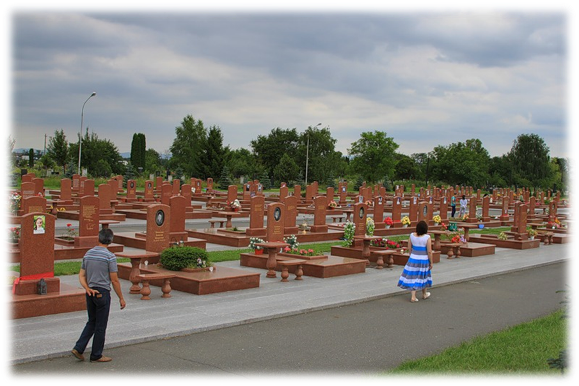 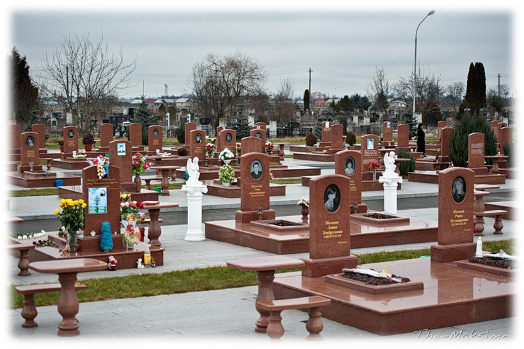 В память о трагедии в Беслане был возведен памятник «Древо скорби»
Установлен в августе 2005 года на мемориальном кладбище города. Бронзовая композиция представляет собой ствол дерева, образованный четырьмя женскими фигурами. Крона древа образована распростёртыми руками женщин, которые держат ангелов, символизирующих погибших детей.